Gayle
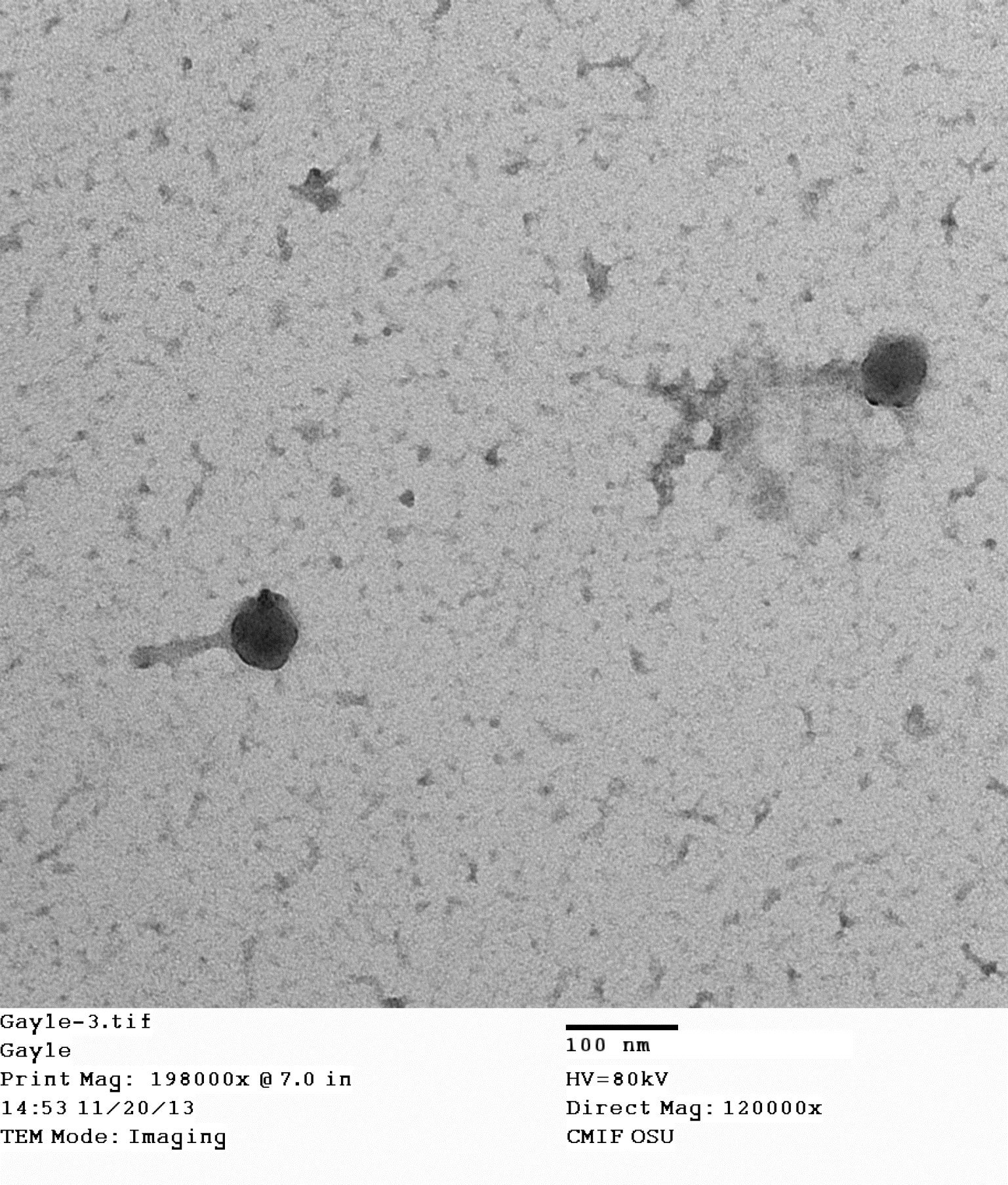 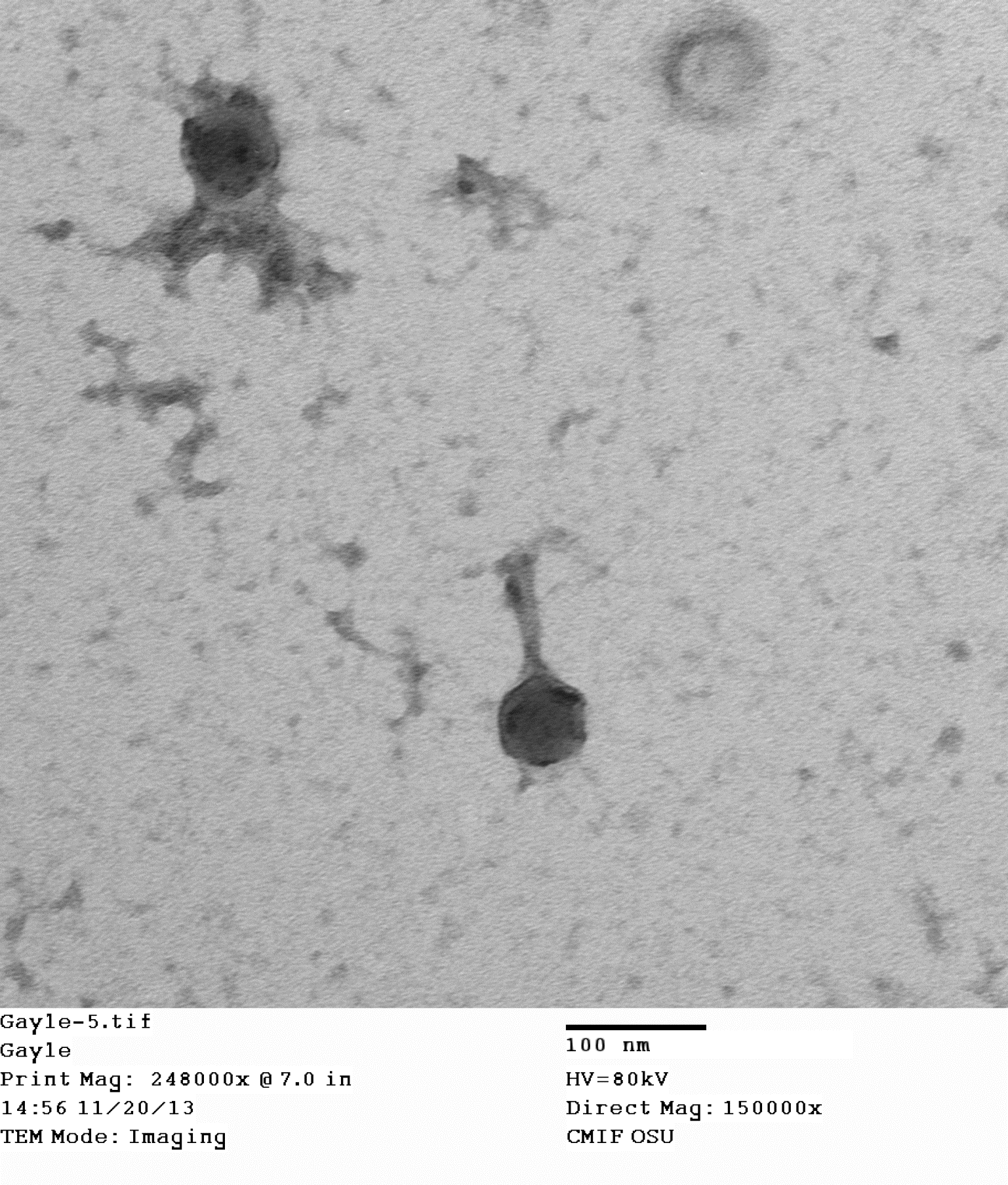 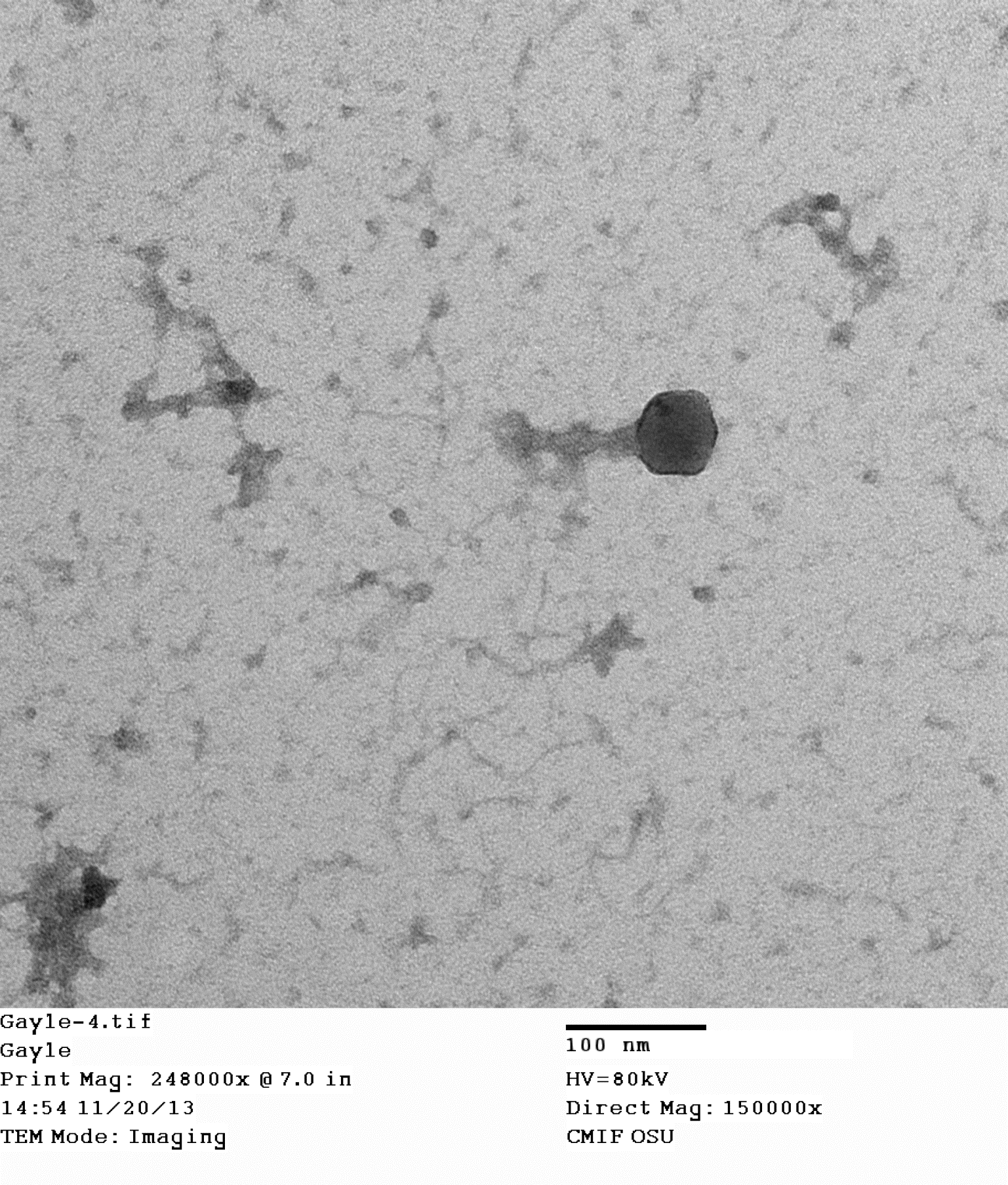